Дергачевский филиал 
ГБОУ СОШ с. Колывань
детский сад «Родничок»

«Летние занимашки»

Отчет о летней оздоровительной работе
Задачи:
 -Создать условия, обеспечивающие охрану жизни и укрепление здоровья детей, предупреждение заболеваемости и травматизма.
 -Реализовать систему мероприятий, направленных на оздоровление и физическое воспитание детей, развитие самостоятельности, инициативности, любознательности и познавательной активности дошкольников.
 -Проводить осуществление педагогического и санитарного просвещения родителей по вопросам воспитания и оздоровления детей в летний период.
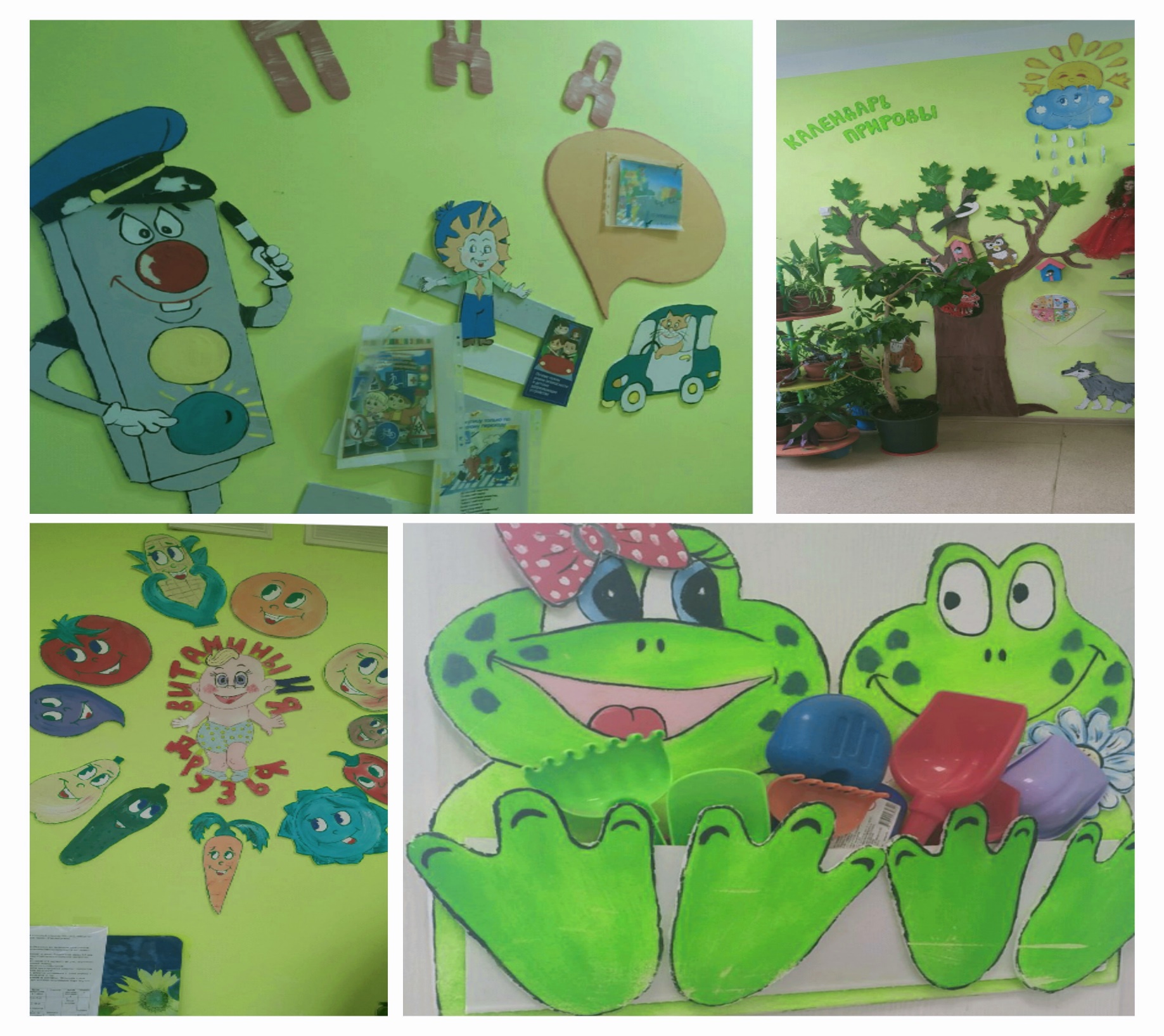 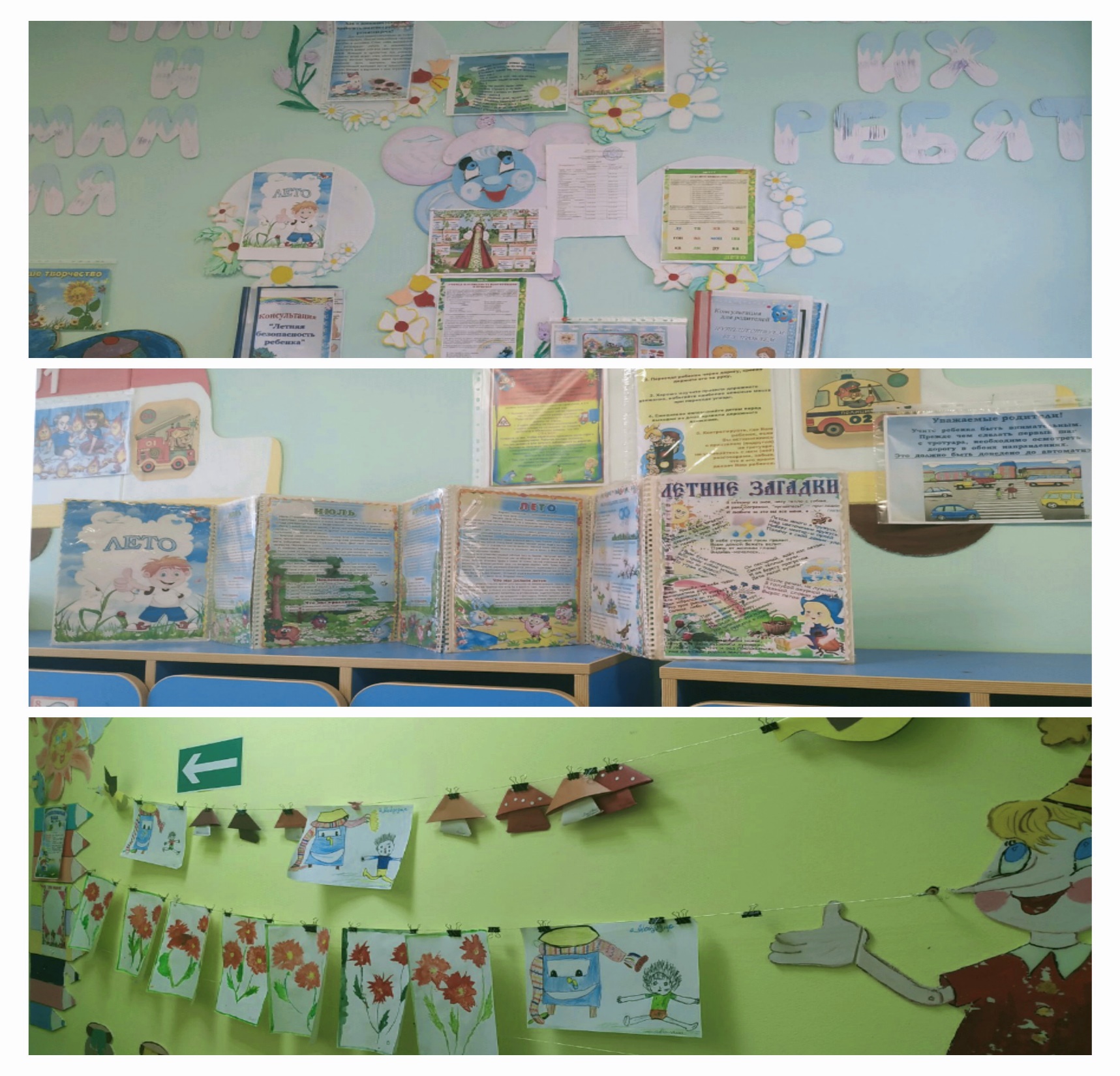 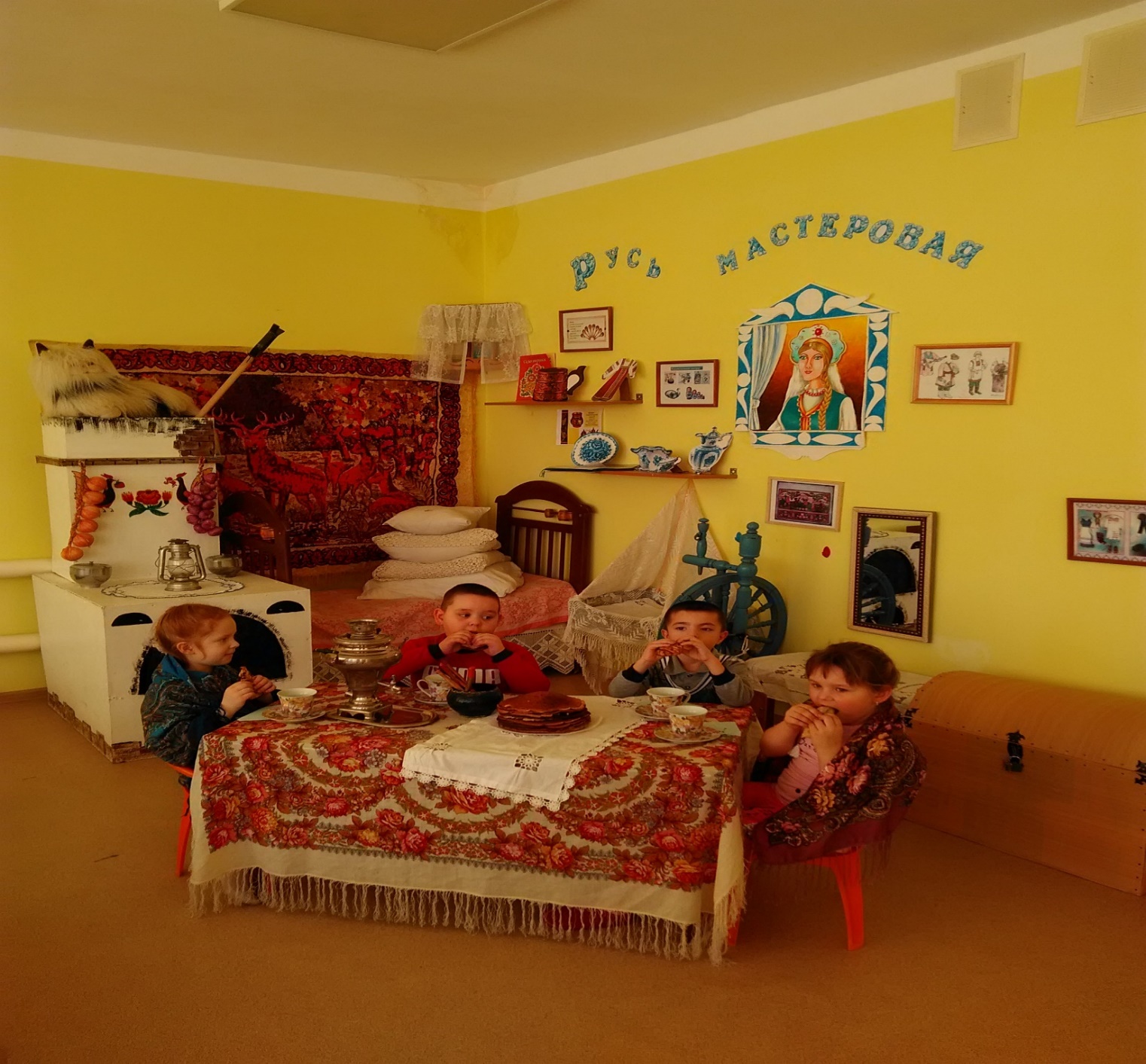 Тематическая неделя: 
«К бабушке Варварушке  в гости на оладушки»
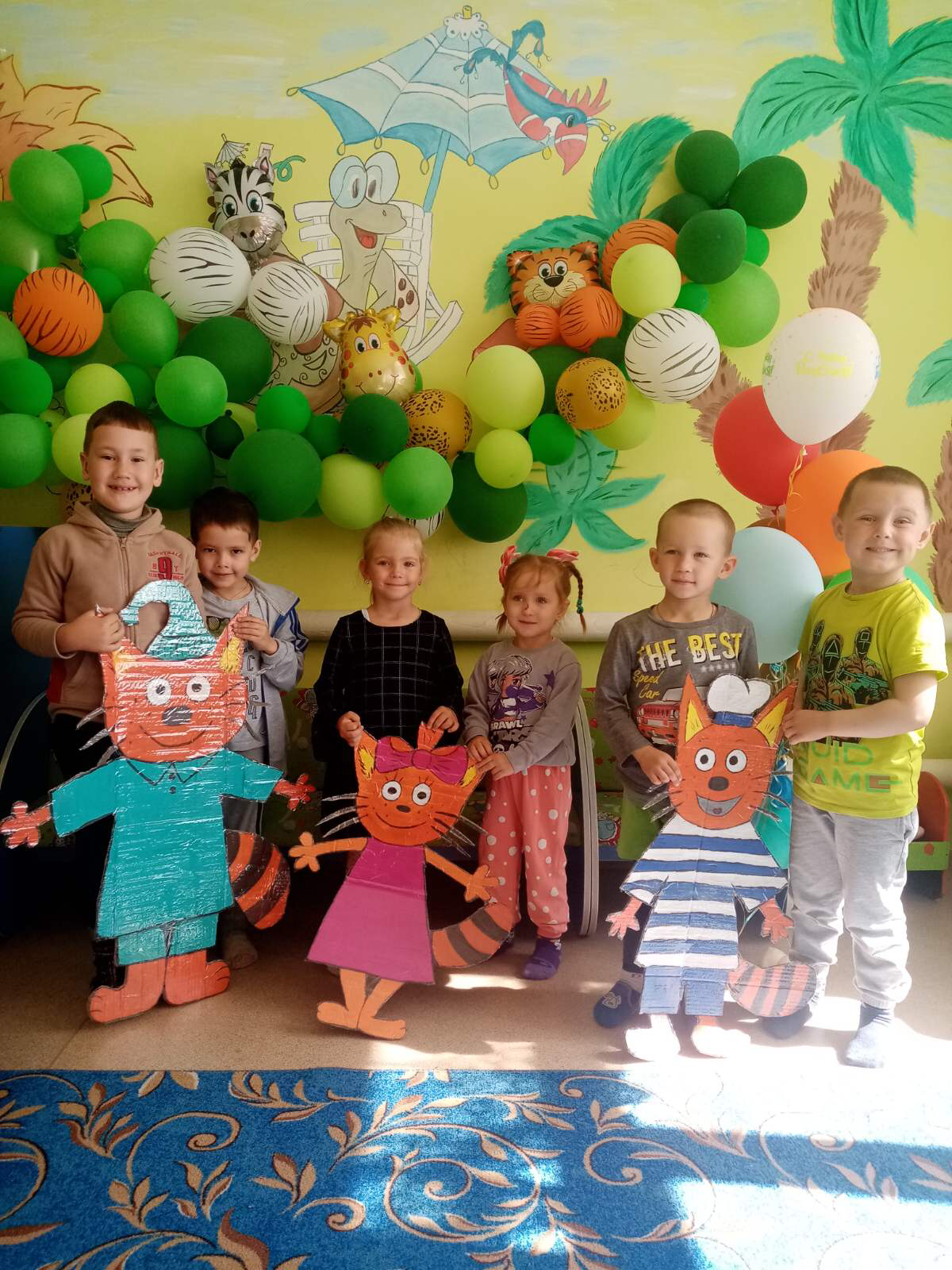 День защиты       детей
Игра-развлечение «Зов джунглей»
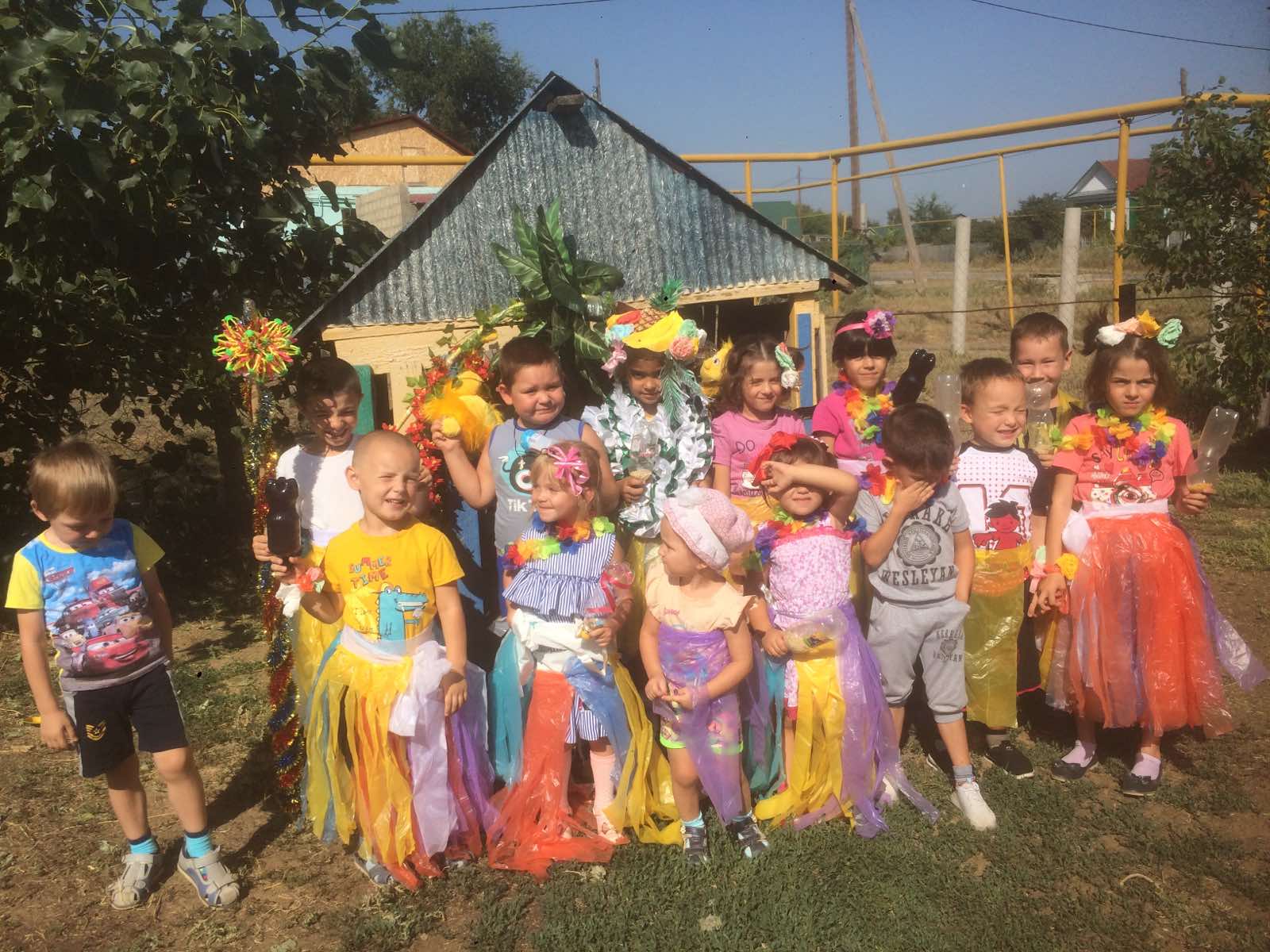 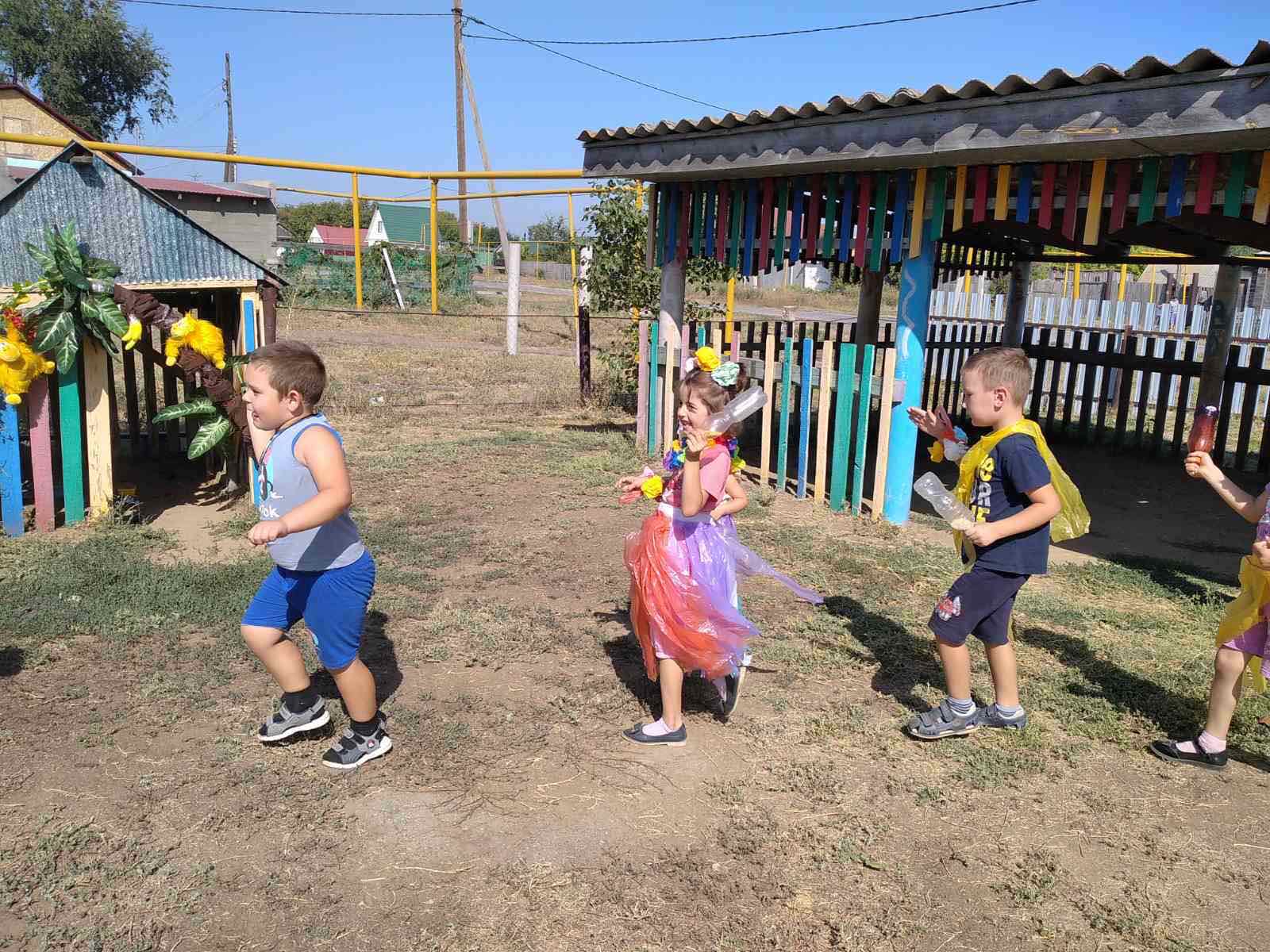 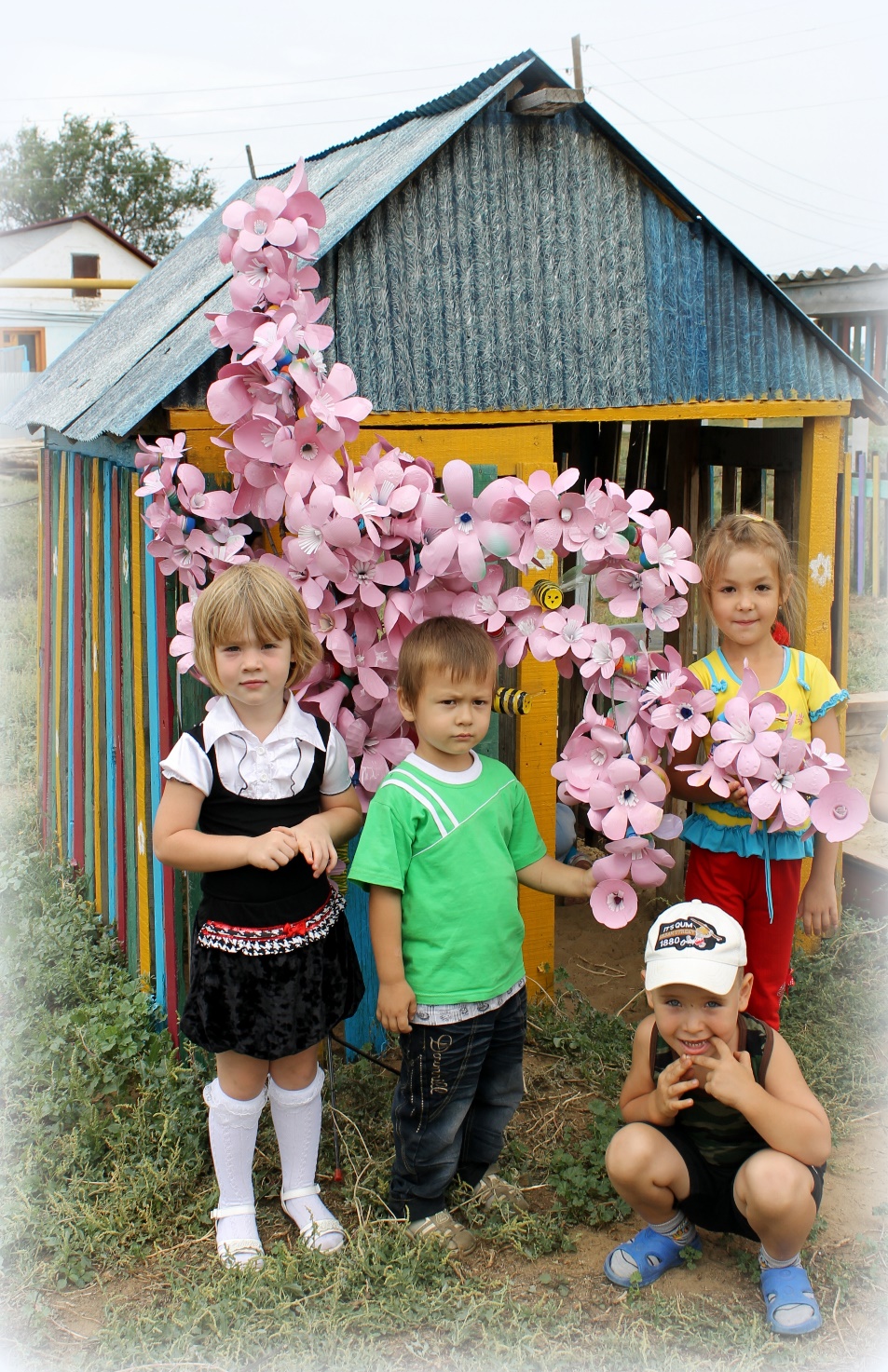 Экологическая акция « Сакура»
     Работа с бросовым материалом
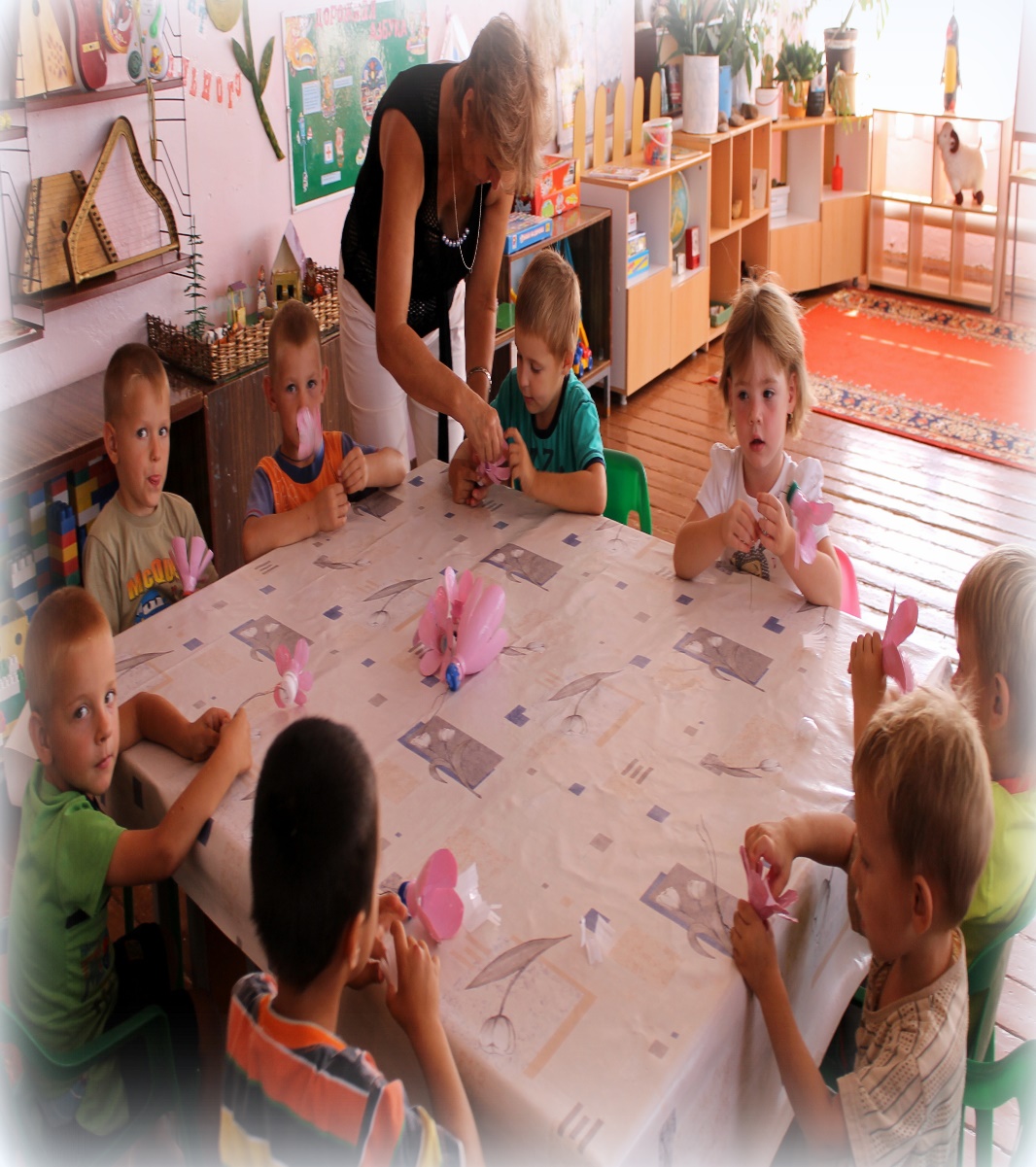 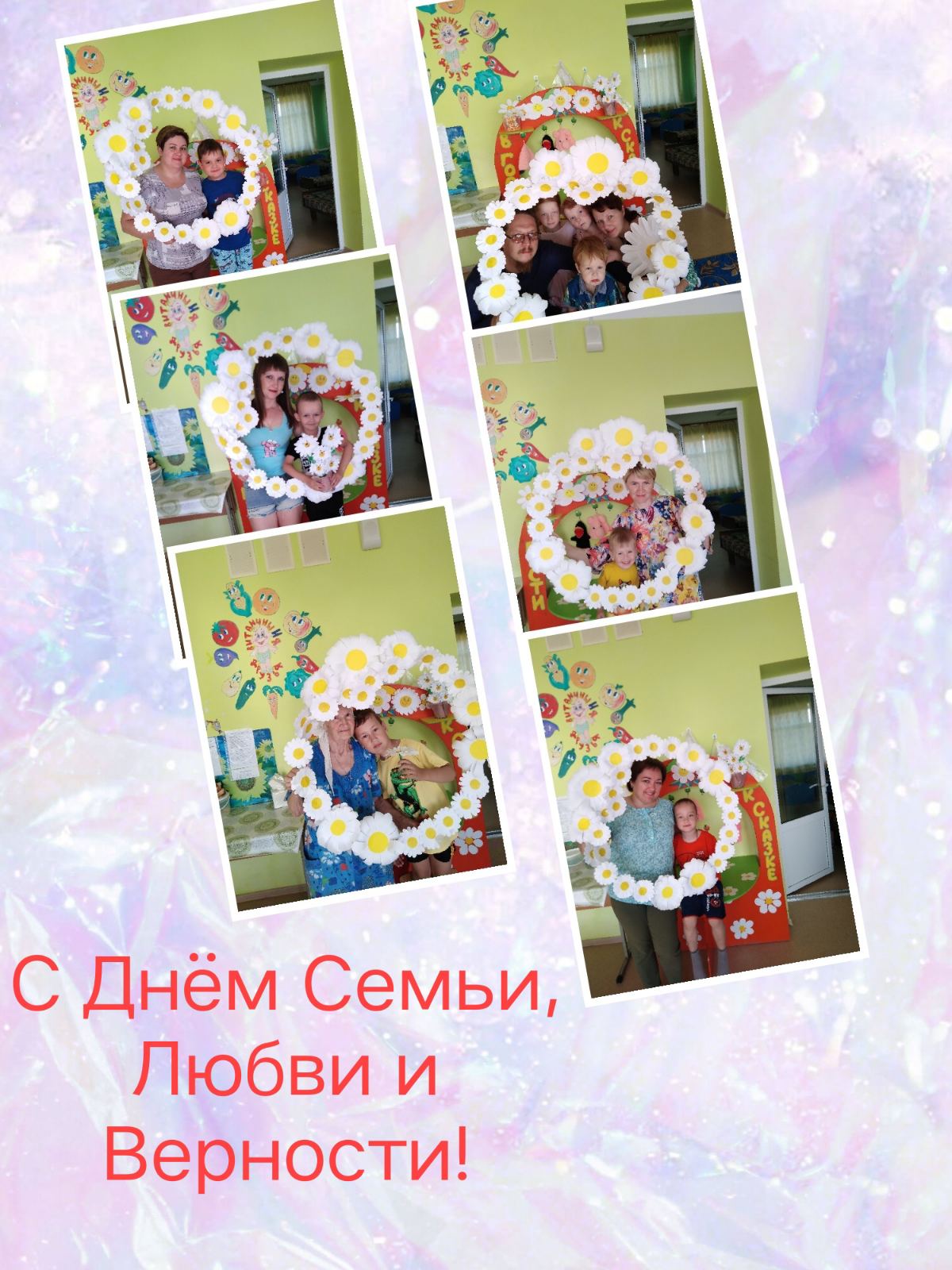 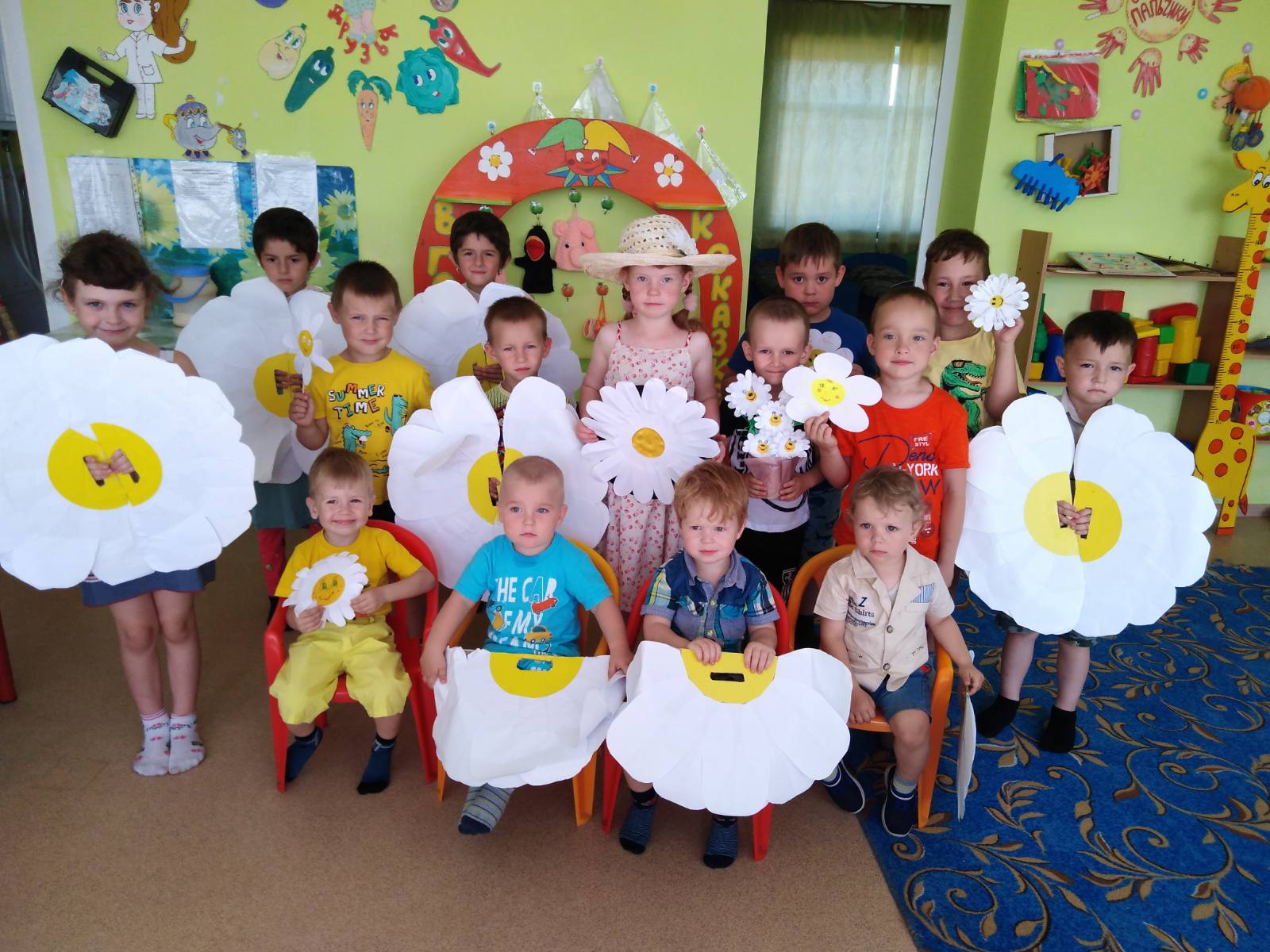 Воспитанники детского сада приняли участие  на празднике 
                   «День села» (танец « Селяночка»)
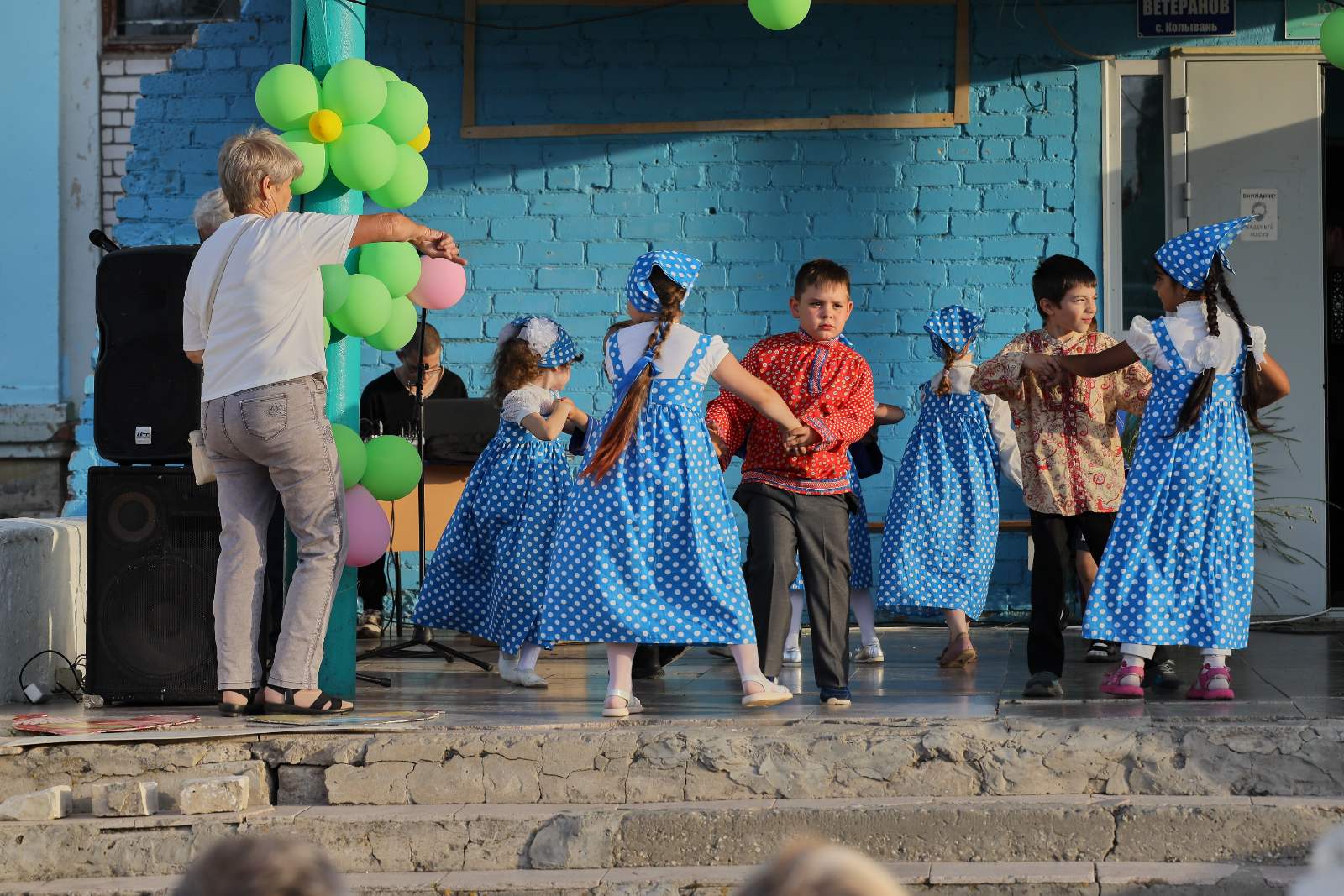 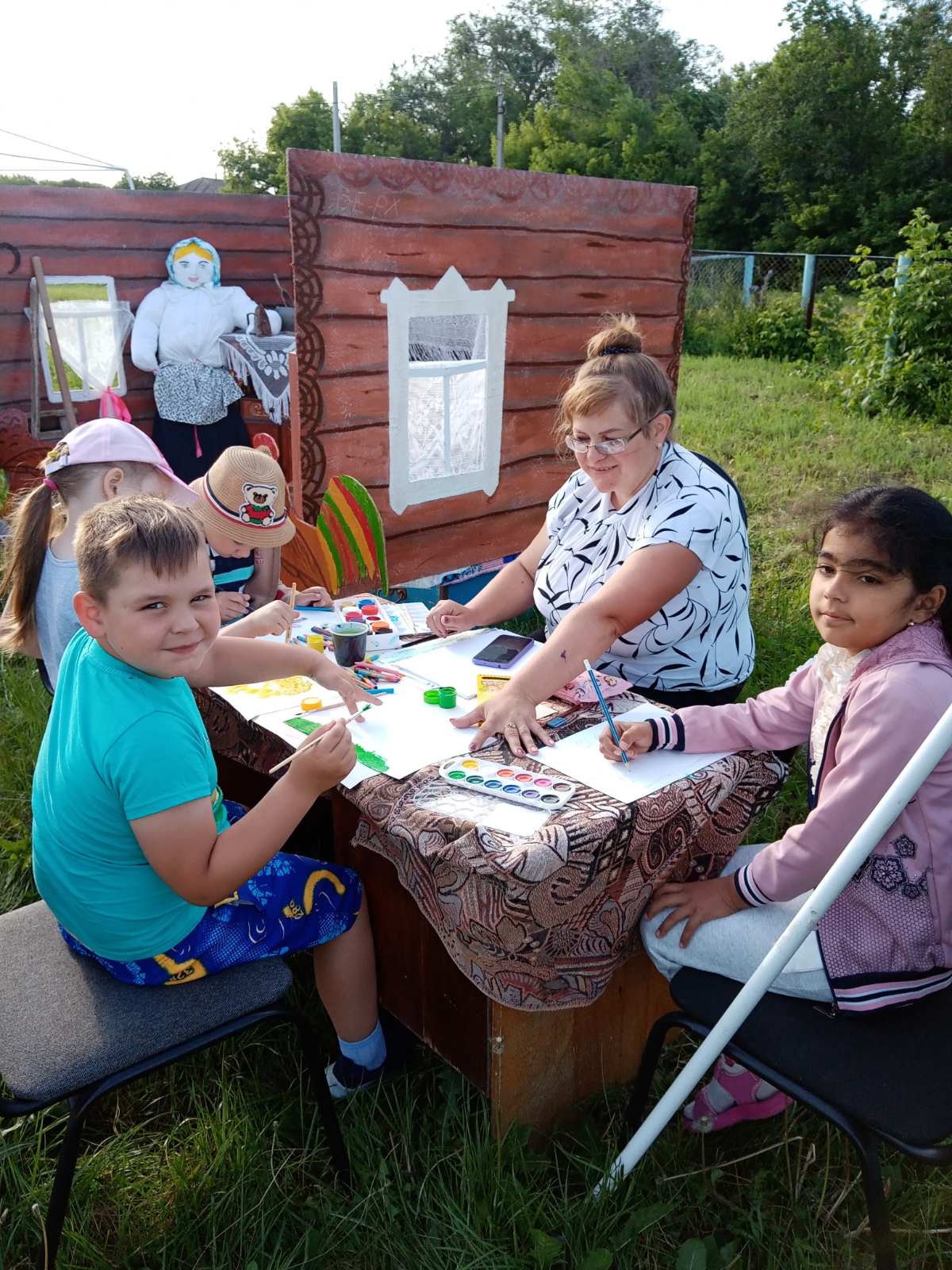 Тематическая неделя:
 « Нарисуй     сказку»
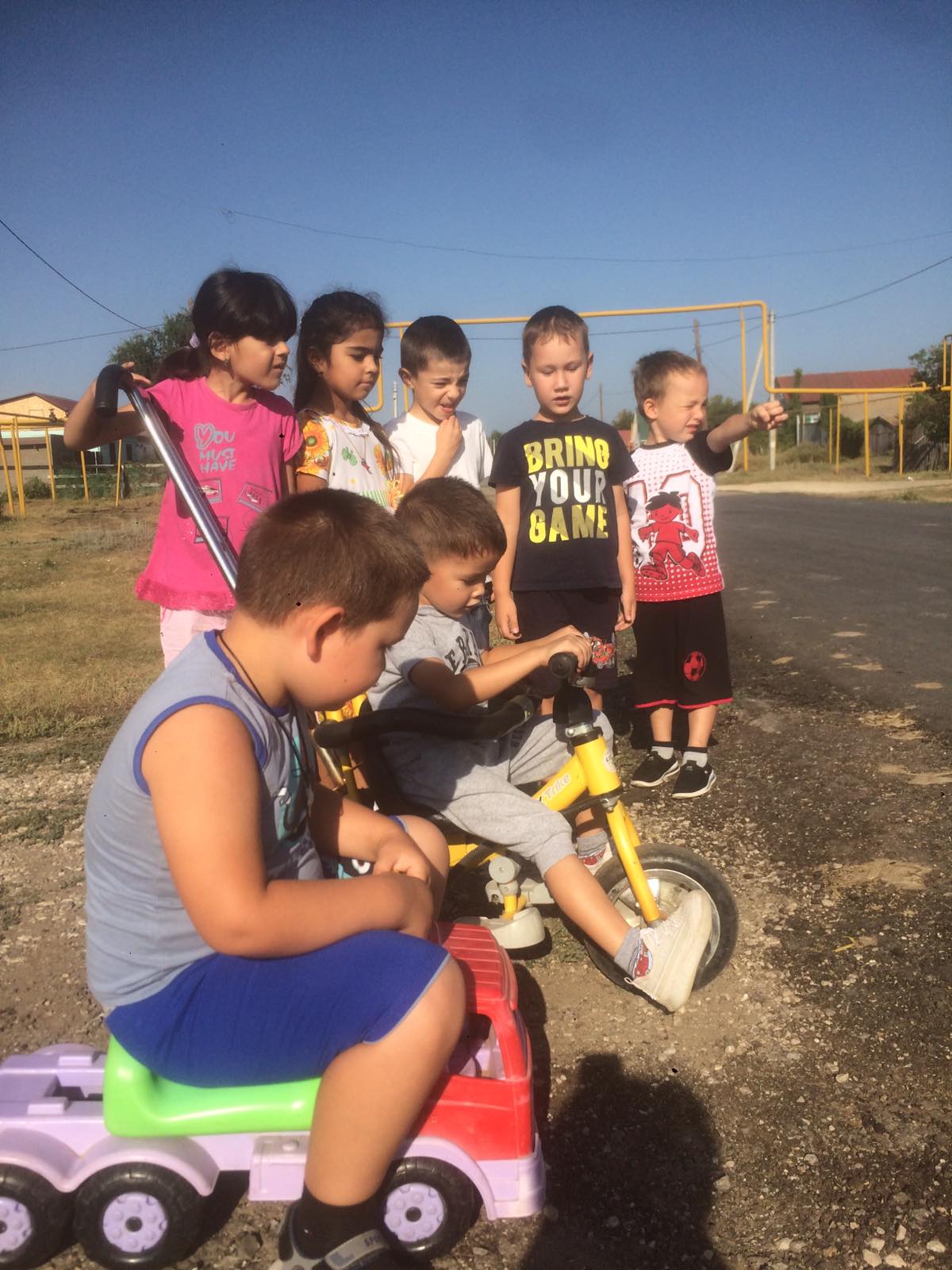 Тематическая неделя: 
«Детям знать положено правила дорожные»
День Флага России
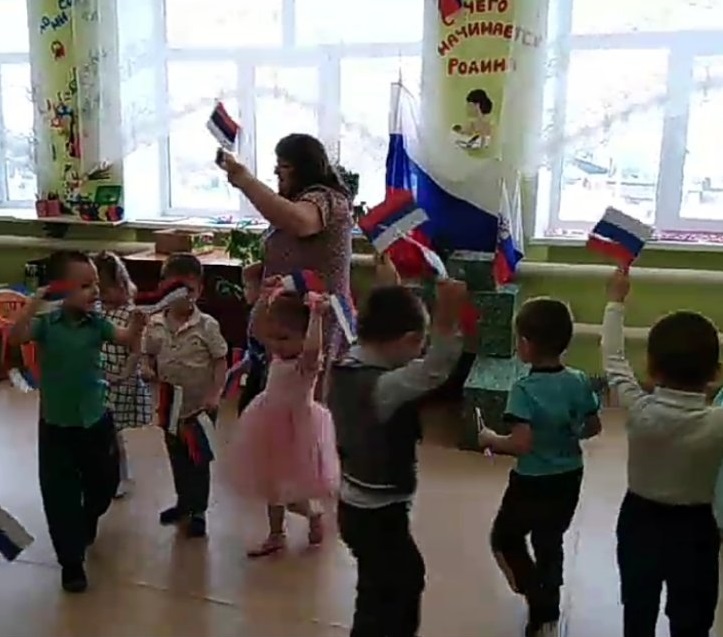